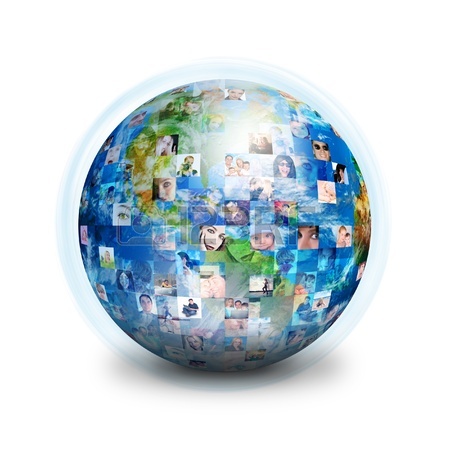 МЫ РАЗНЫЕ, НО МЫ ВМЕСТЕ!
ДРУЖБА НАРОДОВ
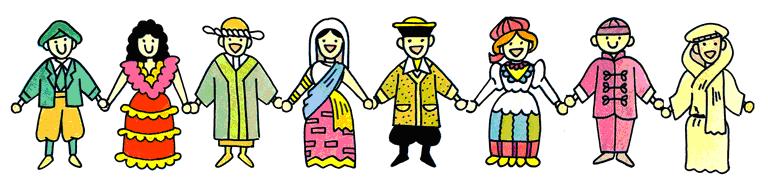 Как называется  социологический термин, который обозначает терпимость к иному мировоззрению, образу жизни, поведению и обычаям?
ТОЛЕРАНТНОСТЬ
Толерантность – терпимость к чужому мнению, вероисповеданию, поведению, культуре, политическим взглядам, национальности, то есть это проявление терпимости, понимания и уважения к личности другого человека независим от каких-либо отличий.
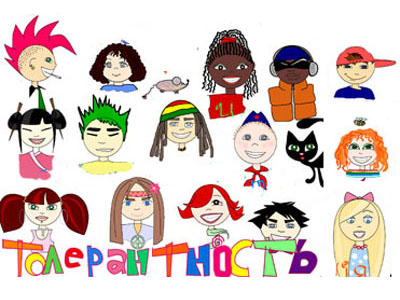 Какими качествами должен обладать толерантный человек?
Доброта
Терпимость
Милосердие
Уважение
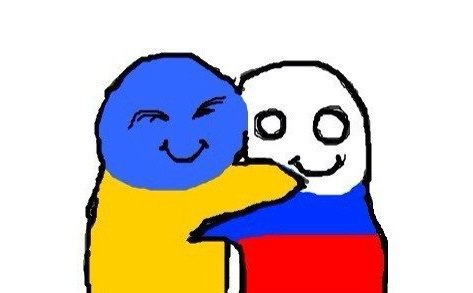 Сострадание
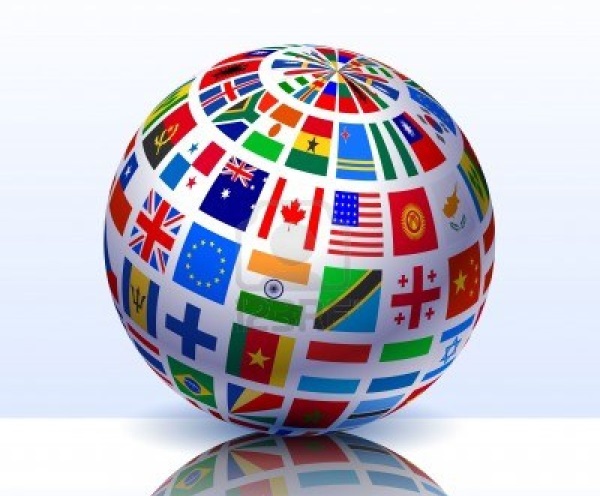 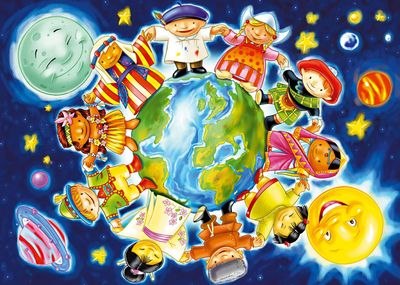 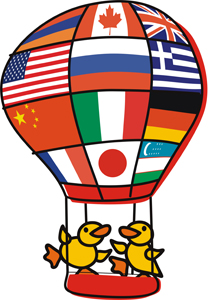 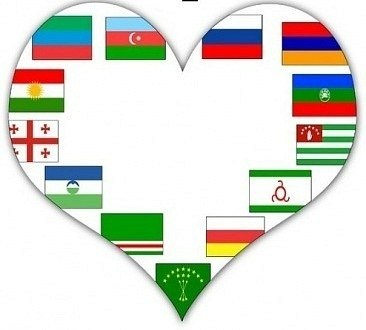 Дружить народами легко!
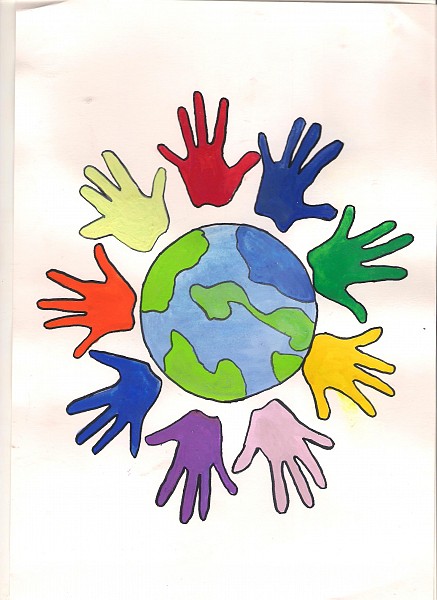 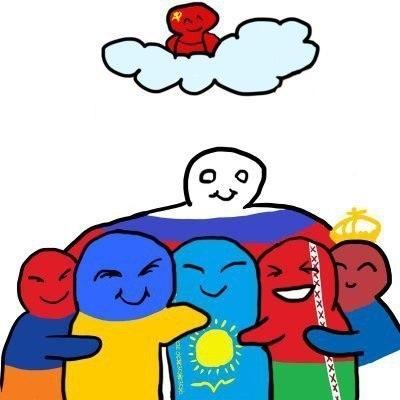 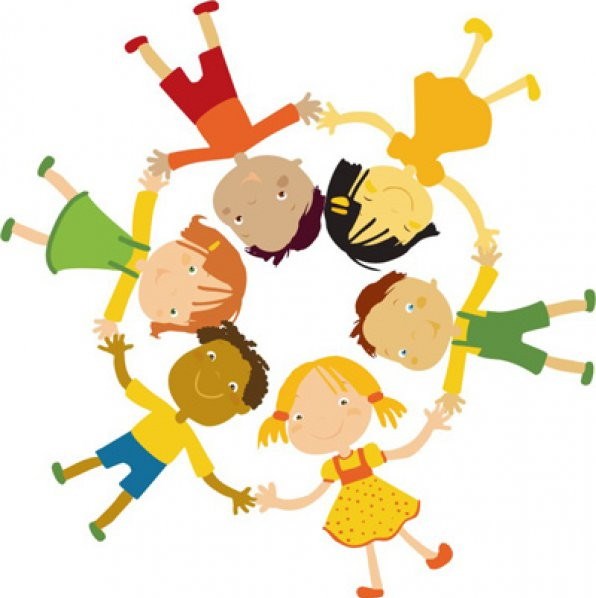 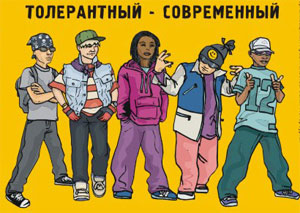